F I Z I K A
7- sinf
MAVZU: MASALALAR YECHISH
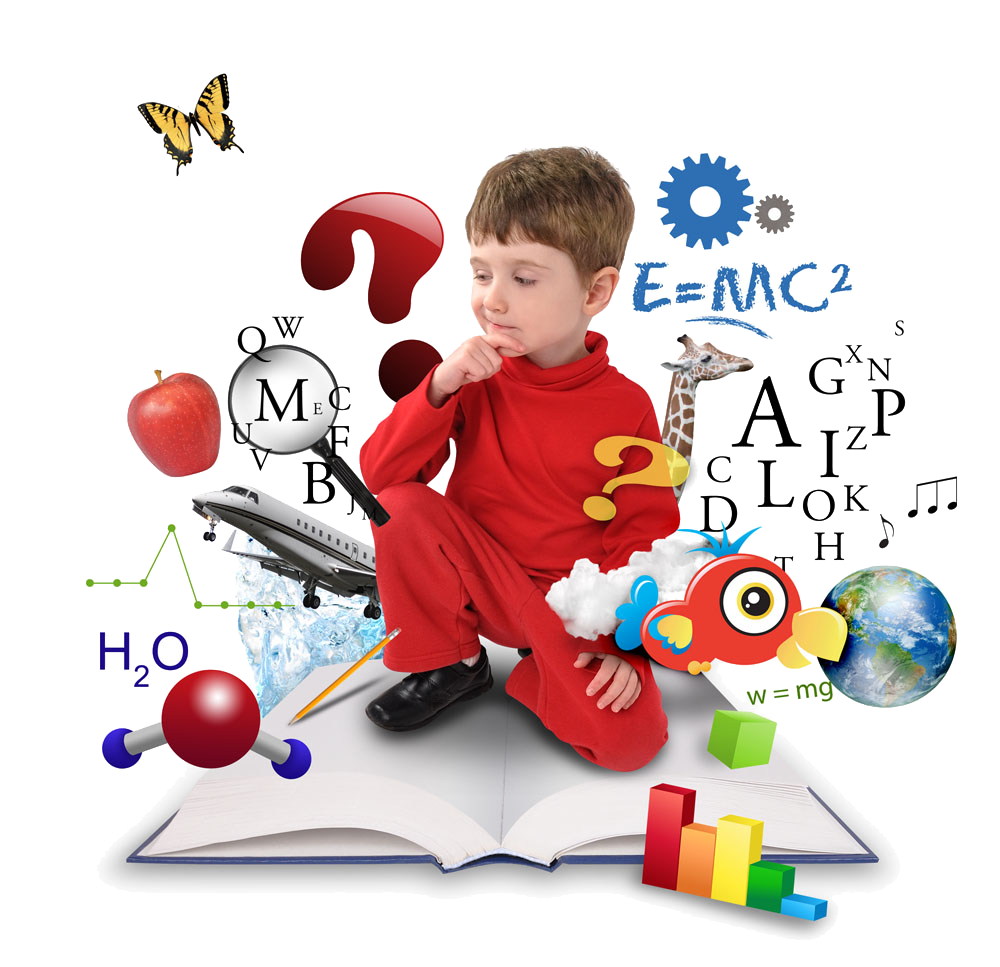 BERILGAN TOPSHIRIQLARNI TEKSHIRISH
1.
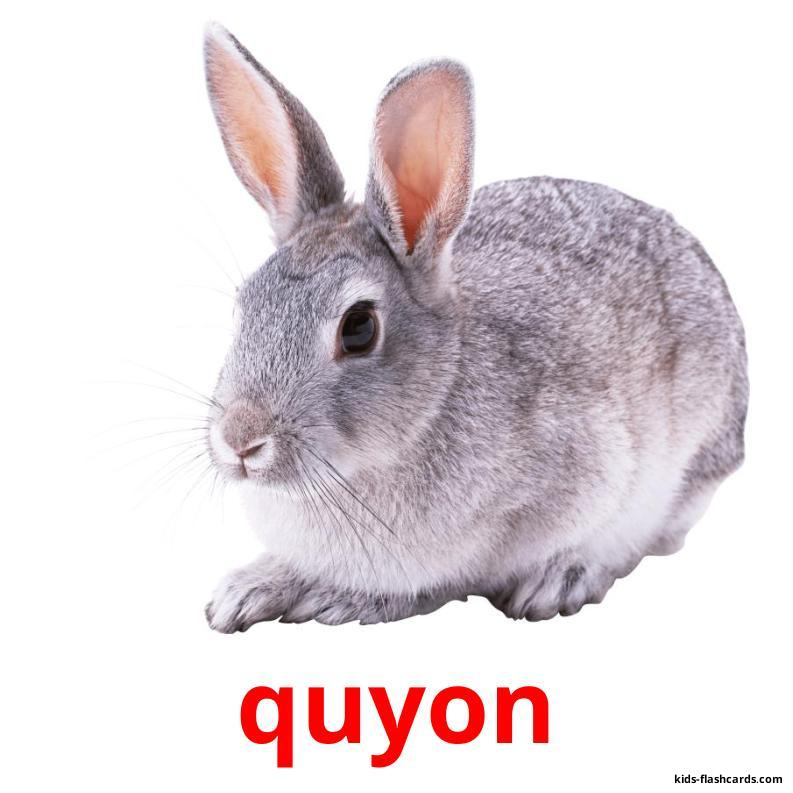 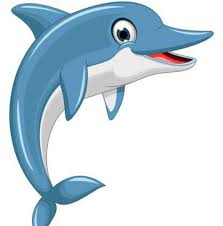 Savol: Qaysi birining tezligi katta va necha marta?
BERILGAN TOPSHIRIQLARNI TEKSHIRISH
1.
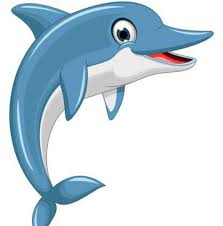 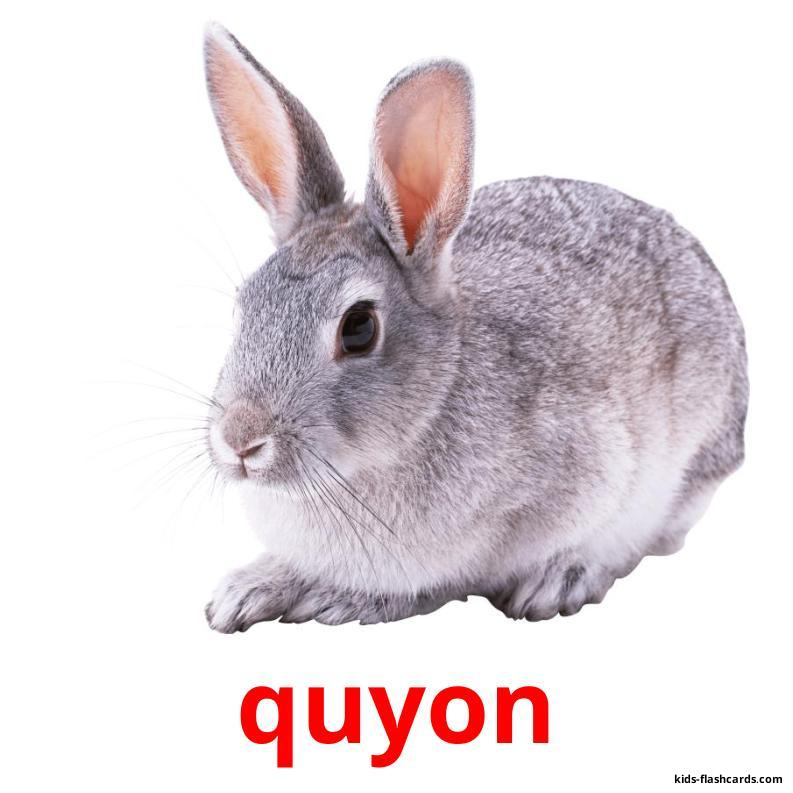 20 m/s
15 m/s
Javob: Delfinning tezligi quyonnikidan katta ekan.
BERILGAN TOPSHIRIQLARNI TEKSHIRISH
2.  Oqimning tezligi 0,5 m/s bo‘lgan daryoda oqayotgan sol s yo‘lni qancha vaqtda bosib o‘tadi?
Formulasi :
Yechilishi :
Berilgan:
S = 15 km =15000 m
Javob: t = 500 min= 8,3 h
T O P SH I R I Q
Tezliklarni  m/s  da ifodalang.
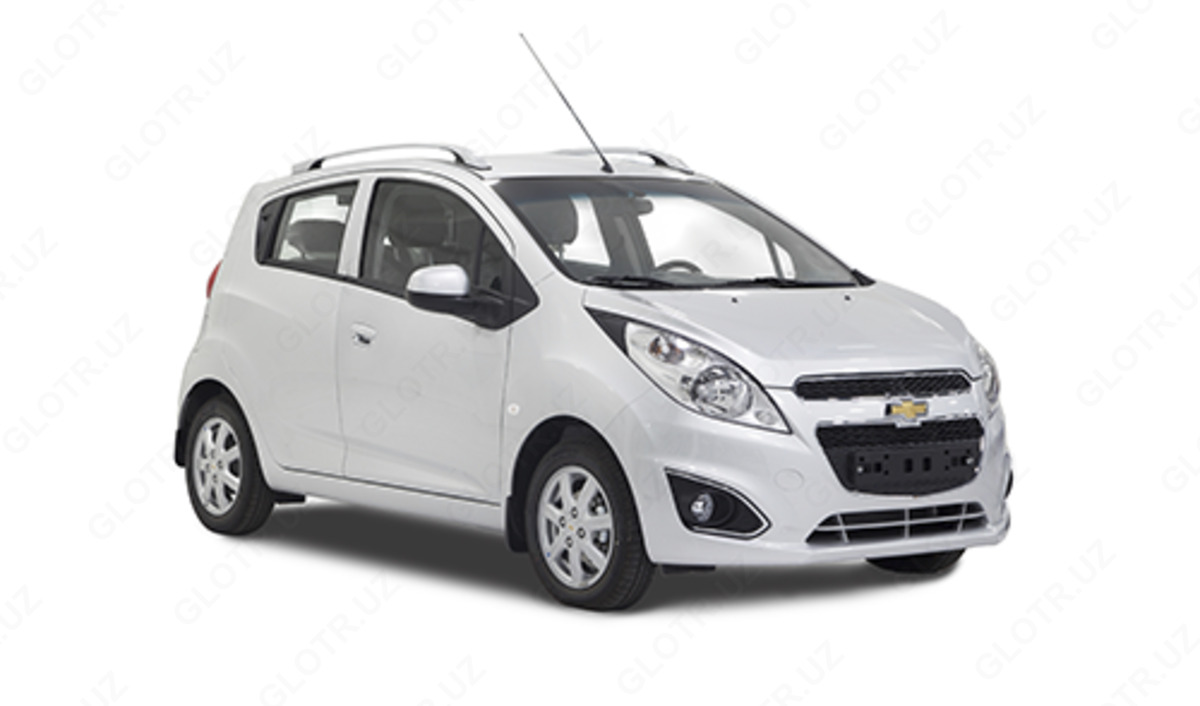 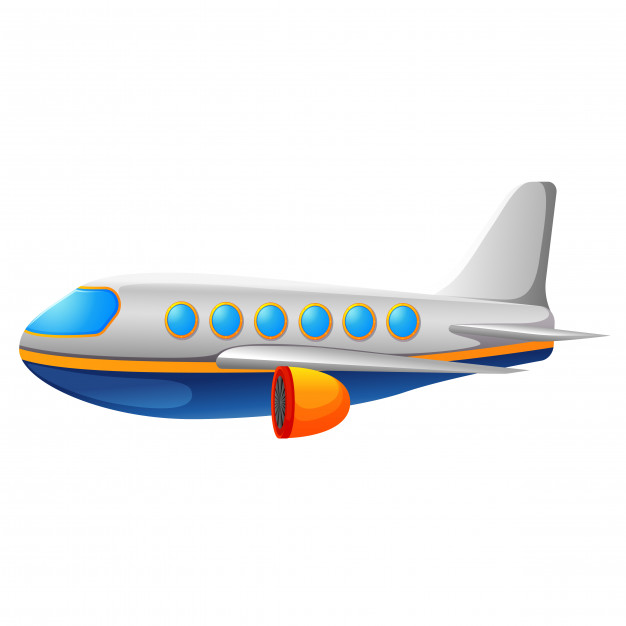 5 m/s
18 km/h=
25 m/s
90 km/h=
250 m/s
900 km/h=
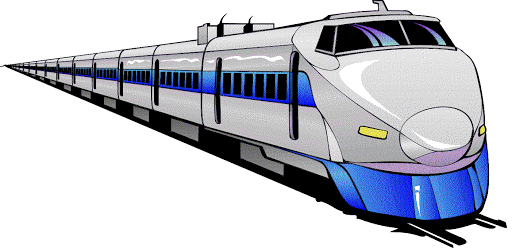 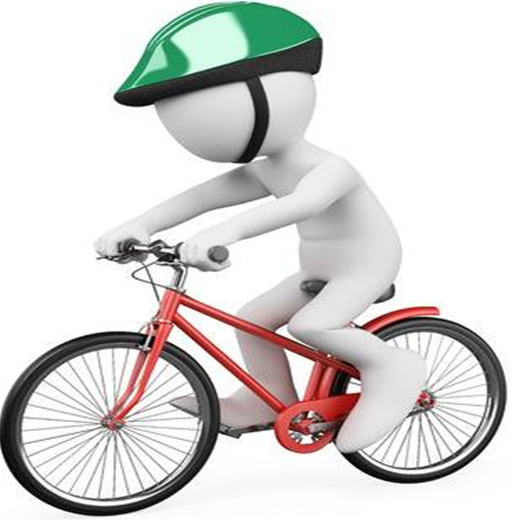 144  km/h=
40 m/s
36 km/h=
10 m/s
MASALALAR YECHISH
1. 21,6 km/h necha m/s bo‘ladi?
Berilgan:
MASALALAR YECHISH
2. 9 m uzunlikdagi ip boshidan jo‘nagan chumoli ip oxiriga kelguncha 5 daqiqa o‘tdi. Chumolining tezligini toping (cm/s).
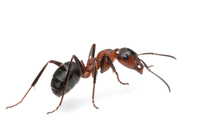 MASALALAR YECHISH
Formulasi :
XBS:
Berilgan:
Yechilishi :
MASALALAR YECHISH
3. 1 m/s tezlik kattami yoki 1 km/h tezlikmi?
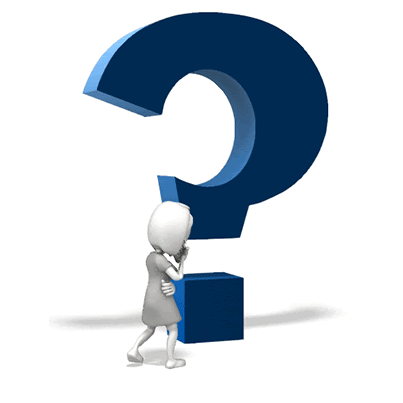 1 m/s
1 km/h
MASALALAR YECHISH
XBS:
Berilgan:
1m/s
1 km/h
MASALALAR YECHISH
4. Reaktiv samolyot 340 m/s tezlik bilan tekis uchganligi ma’lum bo‘lsa, uning to‘g‘ri chiziqli trayektoriya bo‘ylab 0,2 soat ichidagi ko‘chishi modulini toping.
MASALALAR YECHISH
Formulasi :
XBS:
Berilgan:
Yechilishi :
MASALALAR YECHISH
5. Mashina dastlabki 5 daqiqada 600 m yo‘lni bosib o‘tdi. Agar u shu tezlik bilan harakatlansa, 0,5 soatda qancha yo‘lni bosib o‘tadi?
MASALALAR YECHISH
Formulasi:
Berilgan:
Yechilishi :
MASALALAR YECHISH
6. 18 km/h tezlik bilan tekis harakat qilayotgan poyezd uzunligi 630 m bo‘lgan ko‘prikdan 2,5 minutda o‘tdi. Poyezdning uzunligini toping.
MUSTAQIL BAJARISH UCHUN TOPSHIRIQLAR:
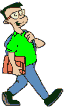 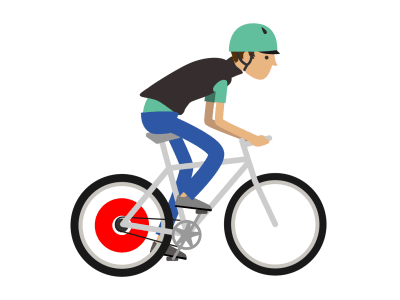 Aziz o‘quvchilar,
Shaxsiy gigiyena qoidalariga amal qiling 
va qo‘lingizni tez-tez sovunlab yuvishni unutmang!
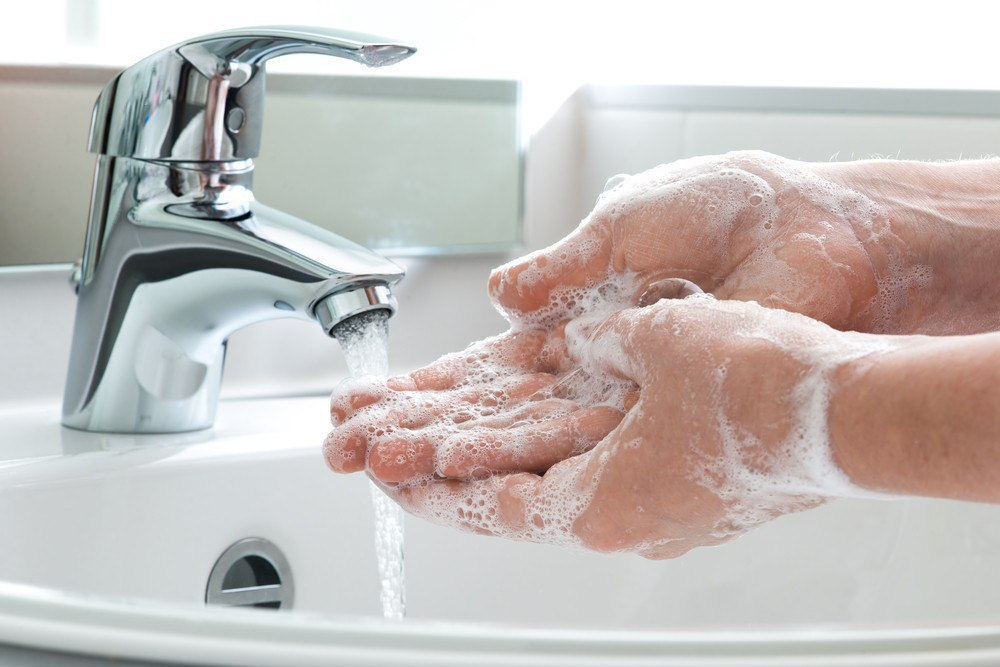 Harakat turlari
Tekis harakat
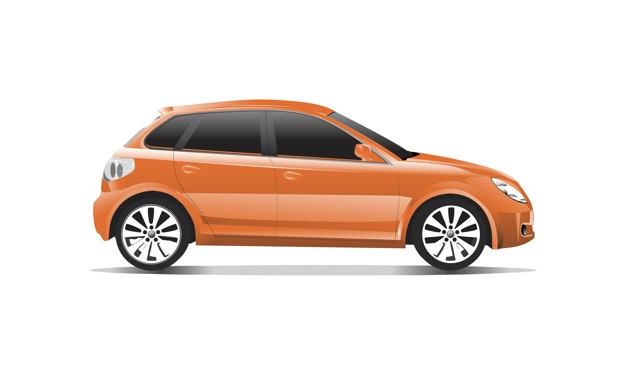 Notekis harakat
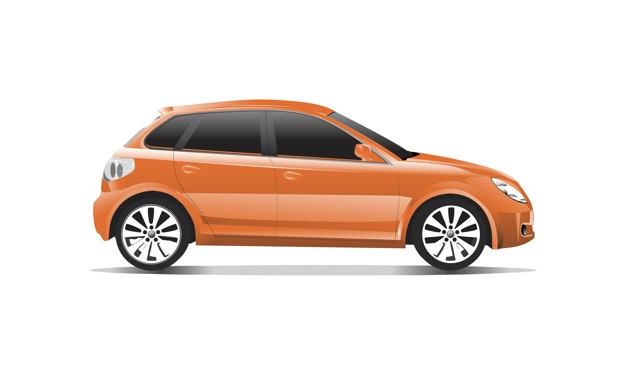